Greeting cards
eTwinning project Transformation To Green IT
II. osnovna škola Čakovec, Croatia
Class 8a & 8b, teacher Iva Naranđa
December 2018
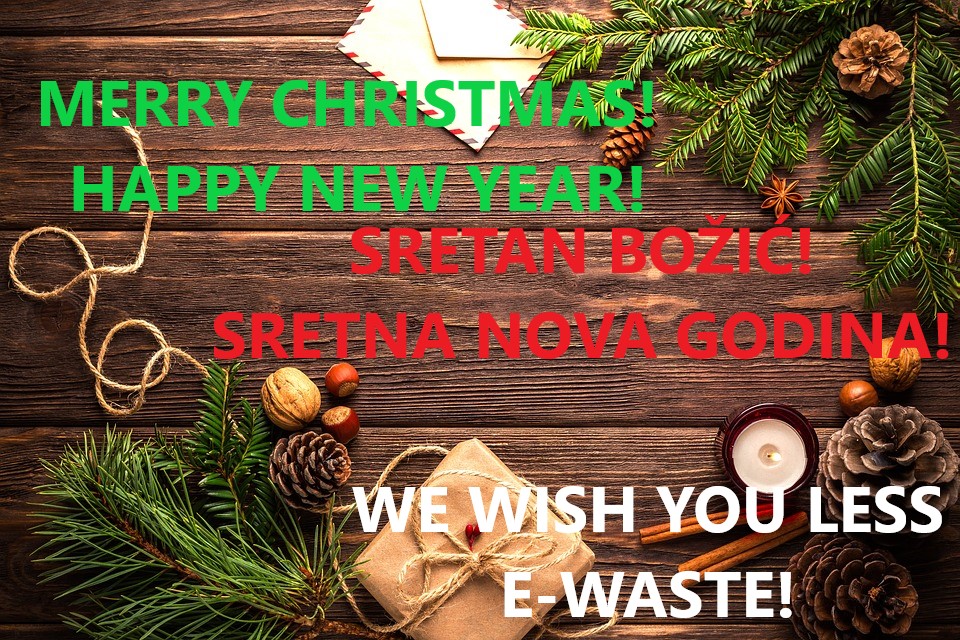 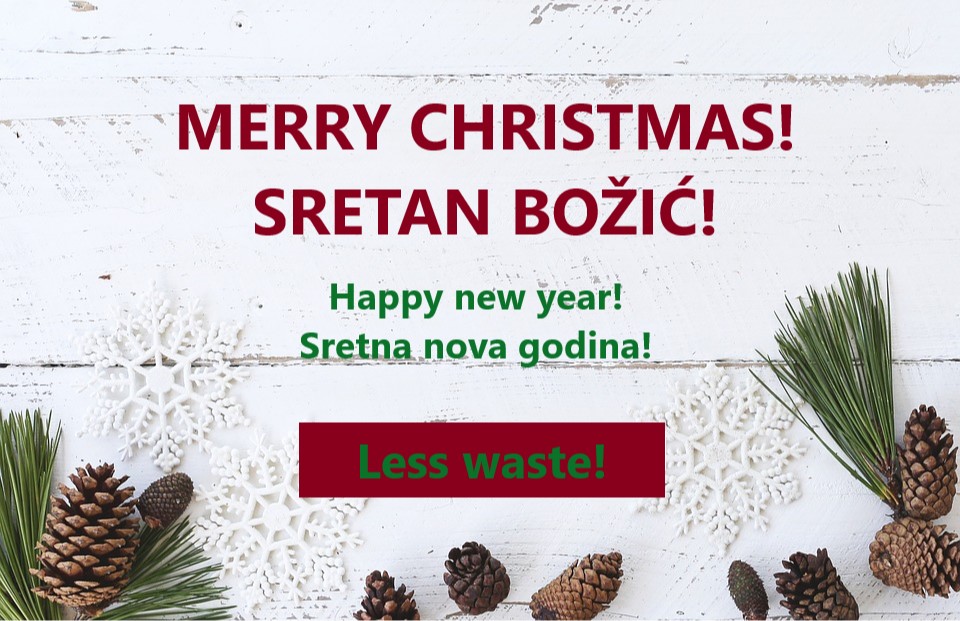 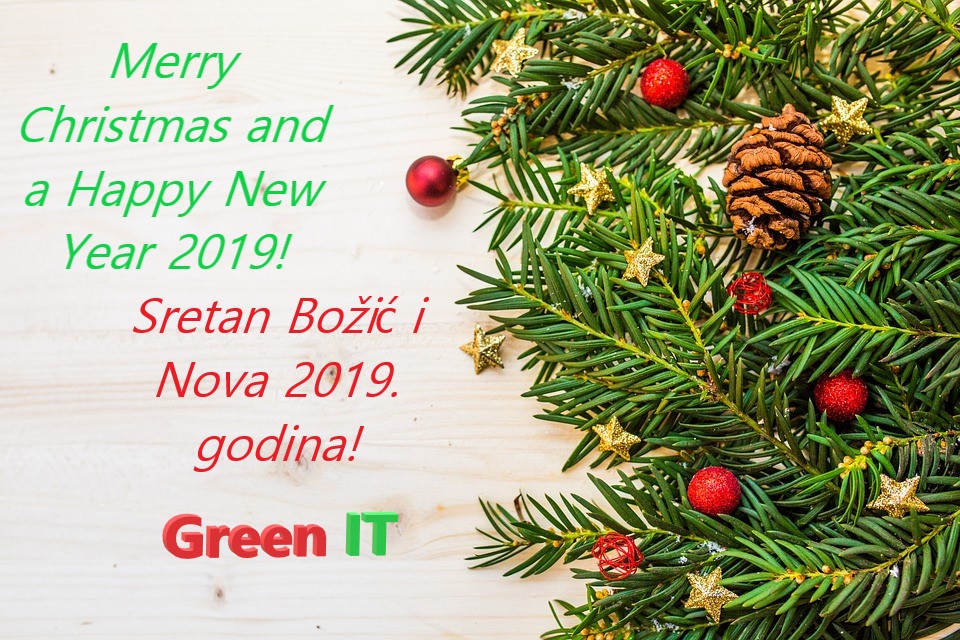 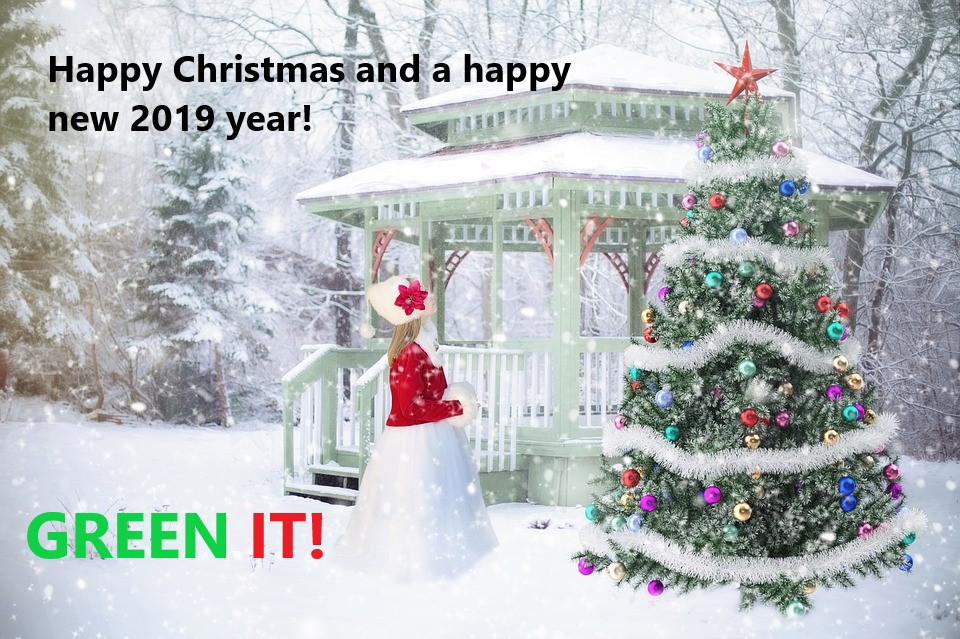 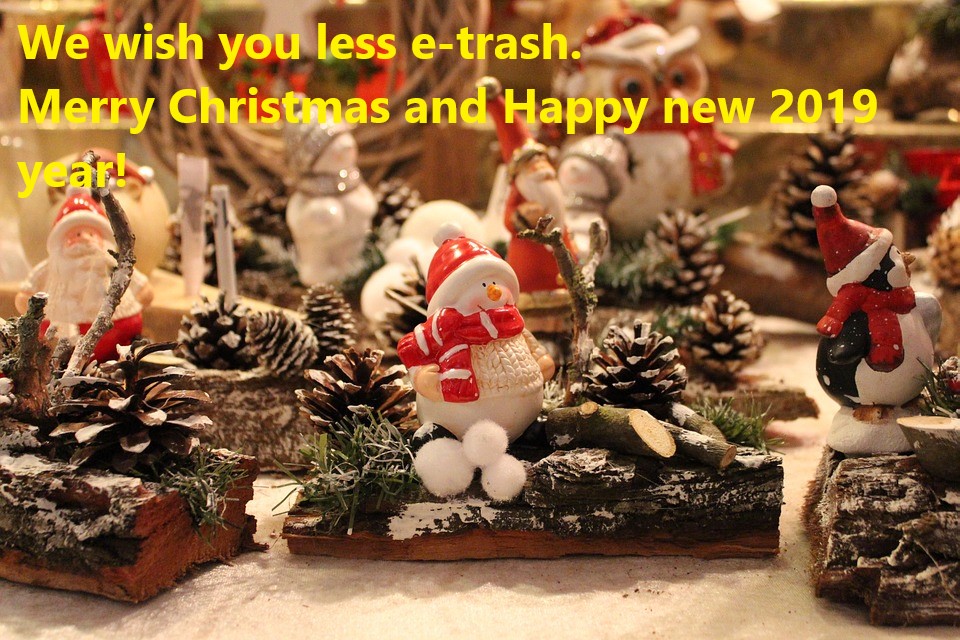 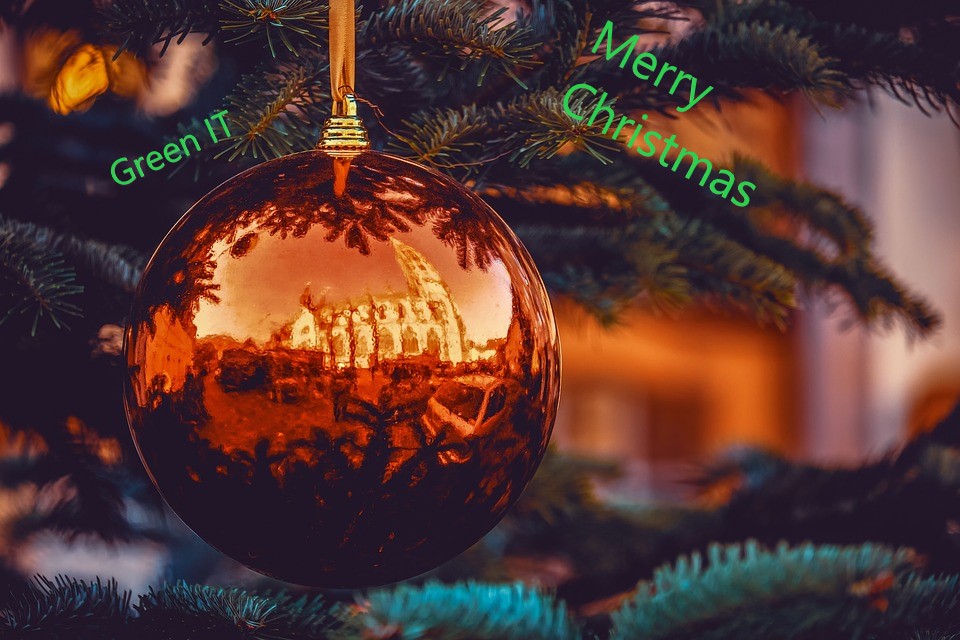 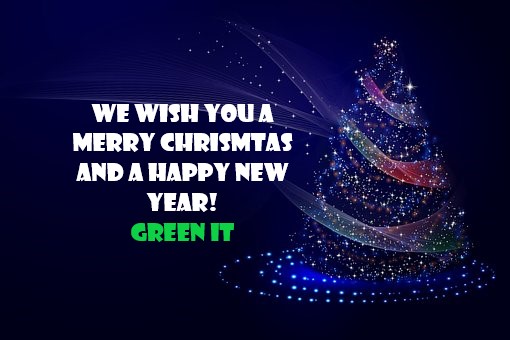 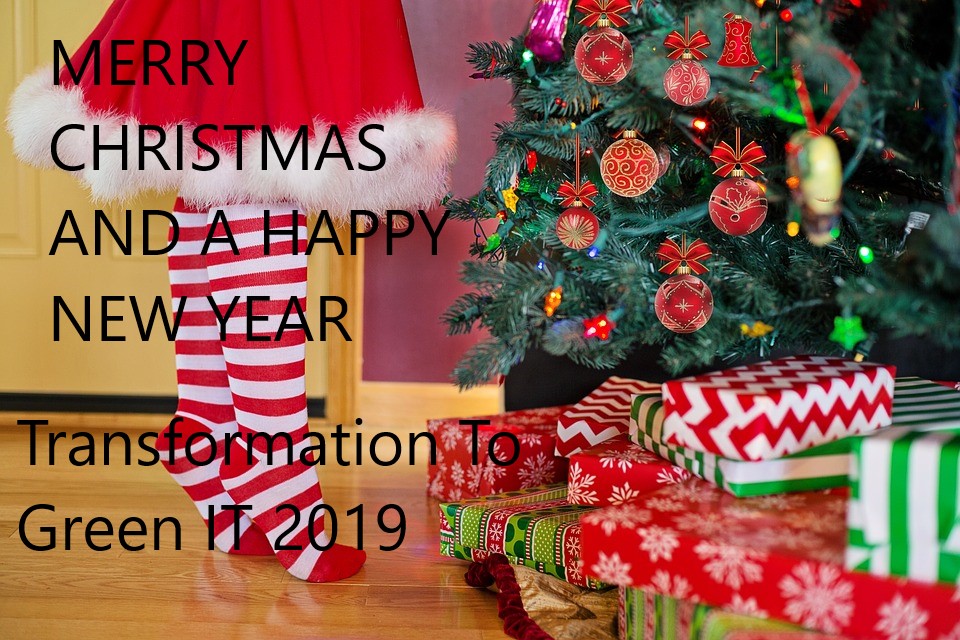 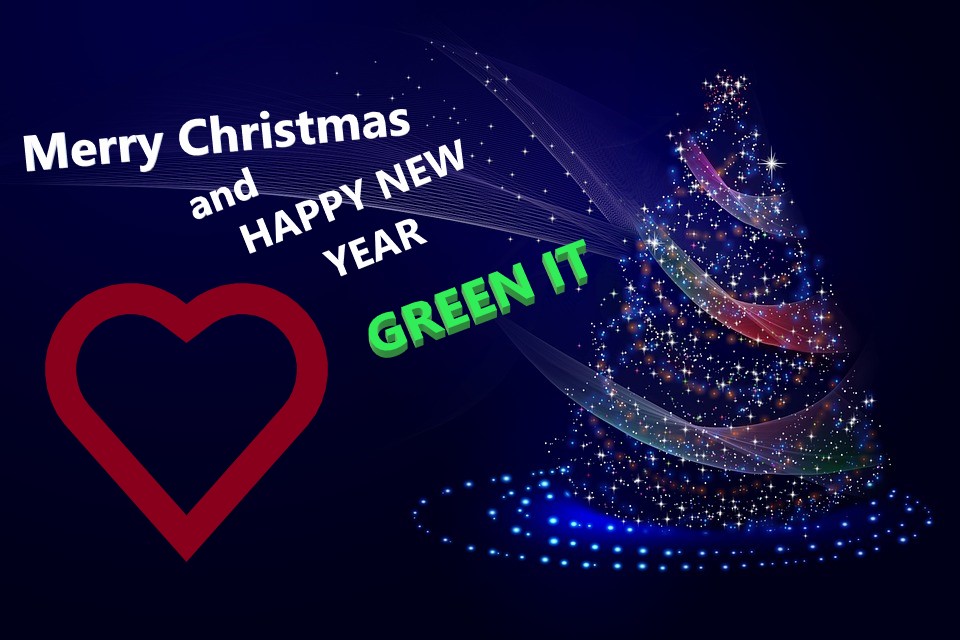 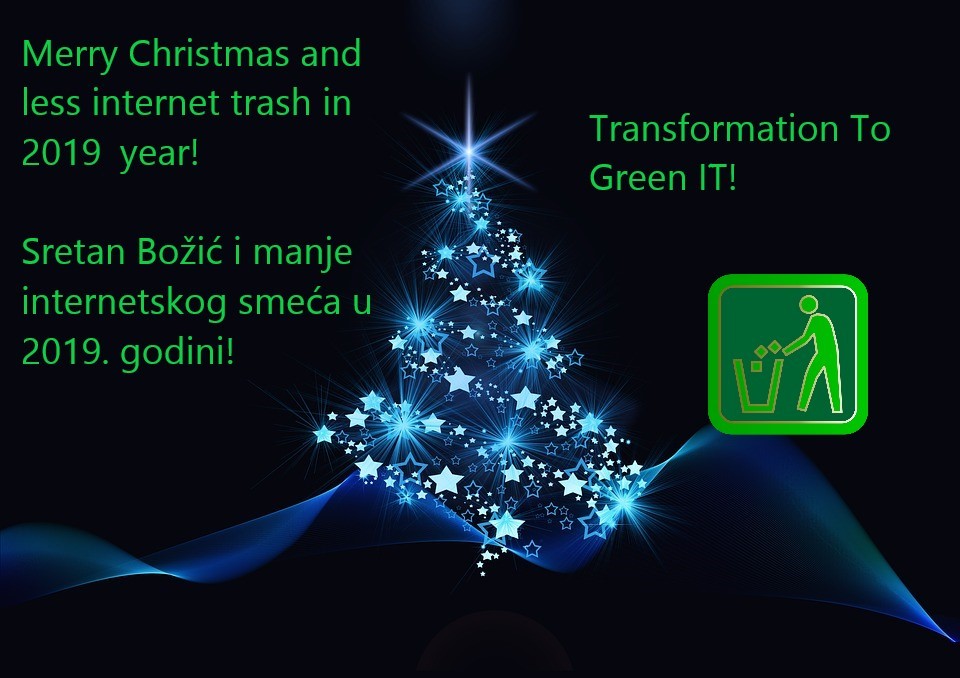 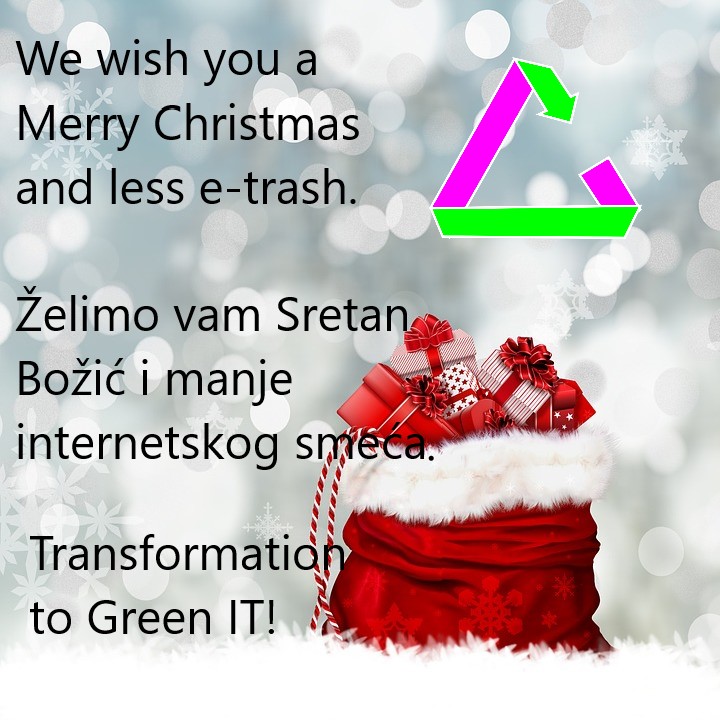 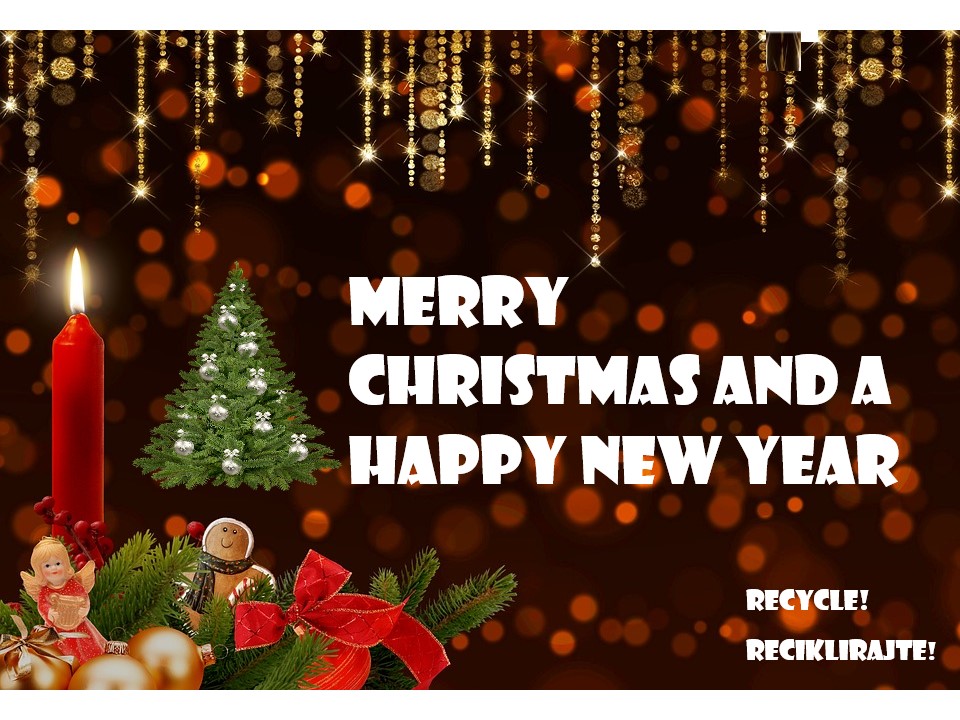 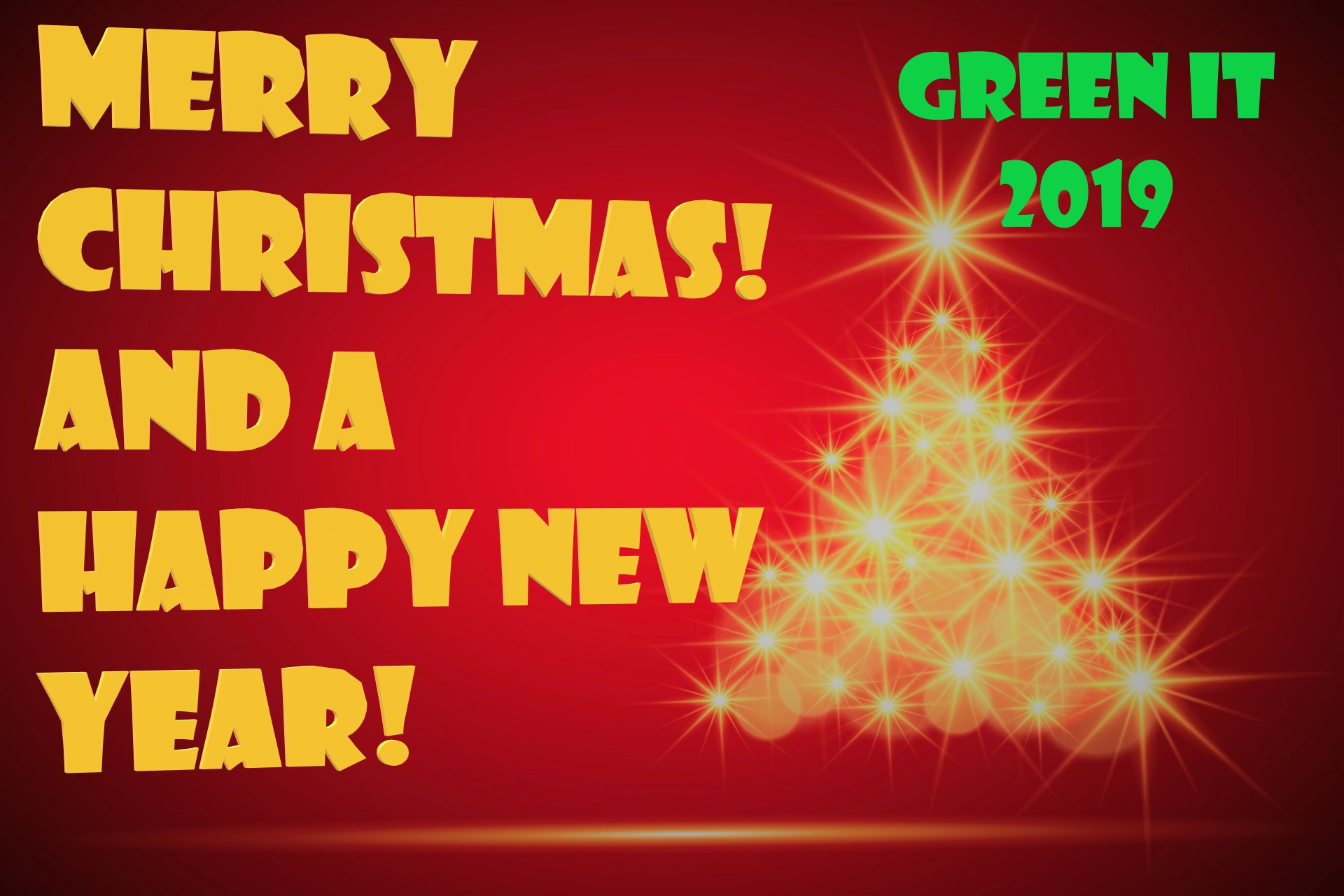 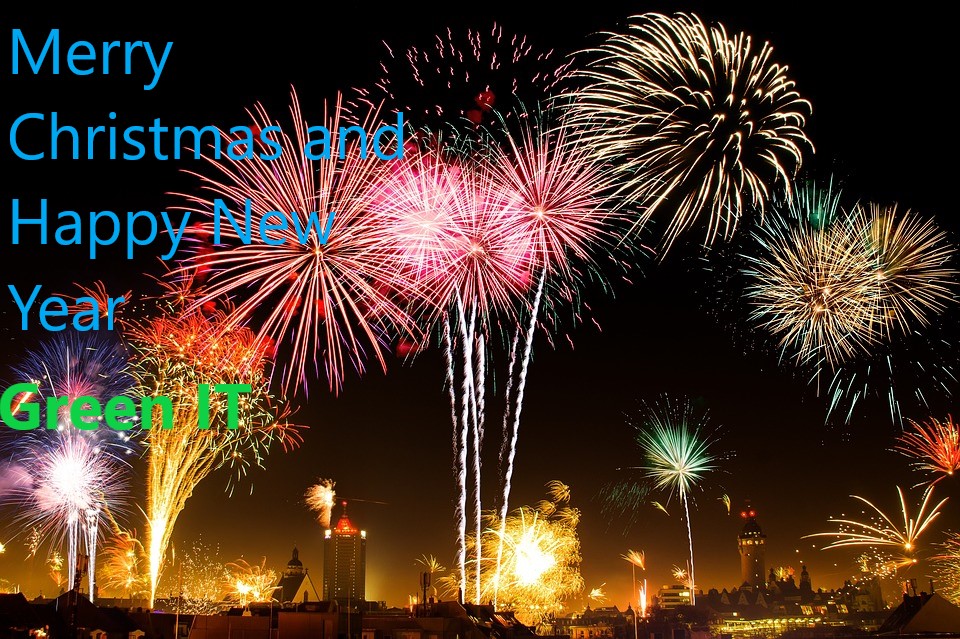 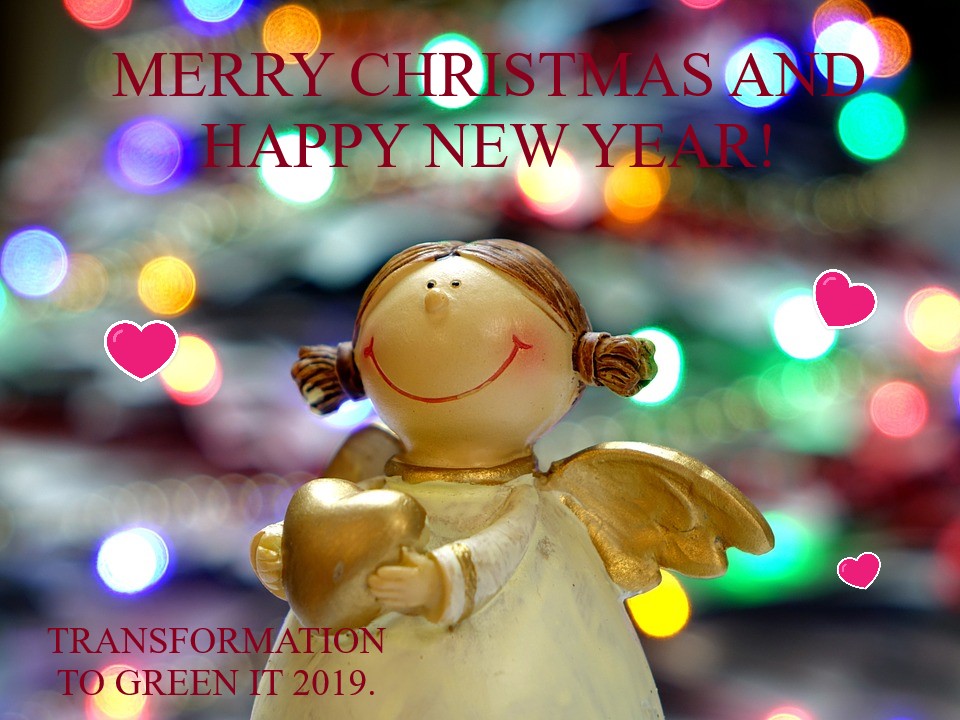 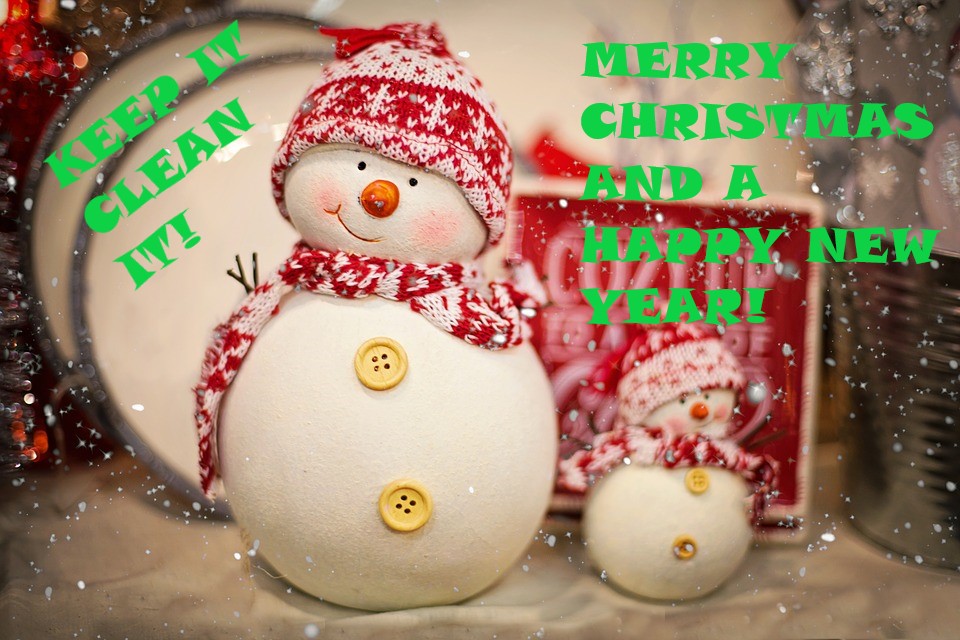 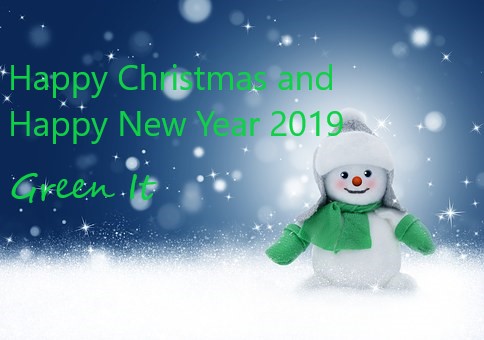 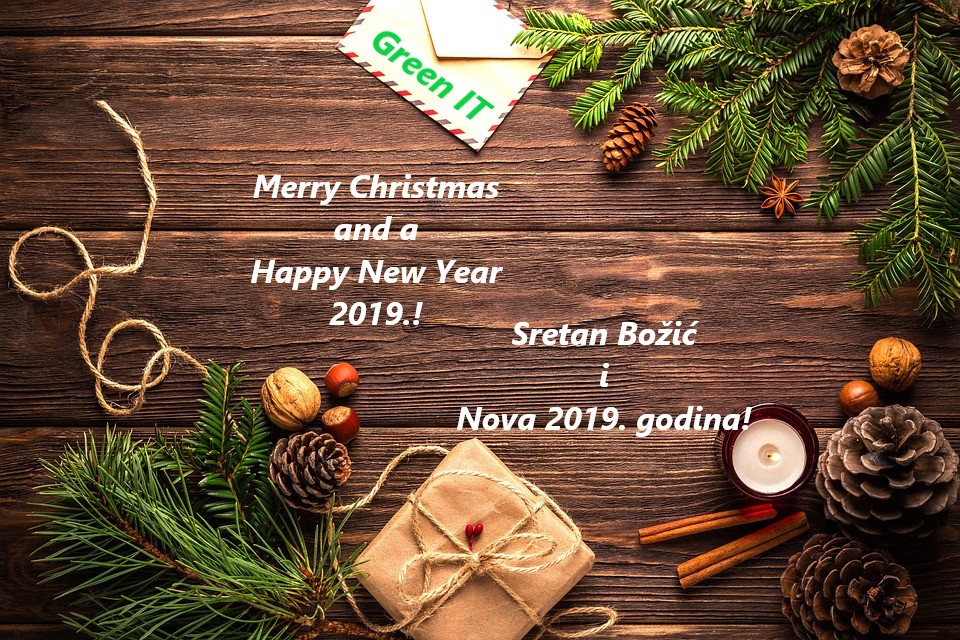 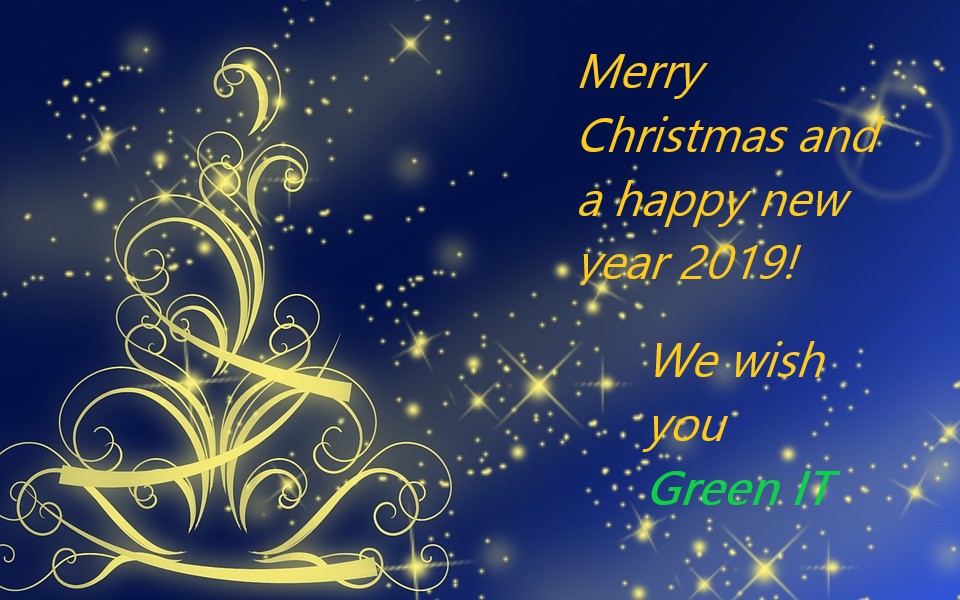 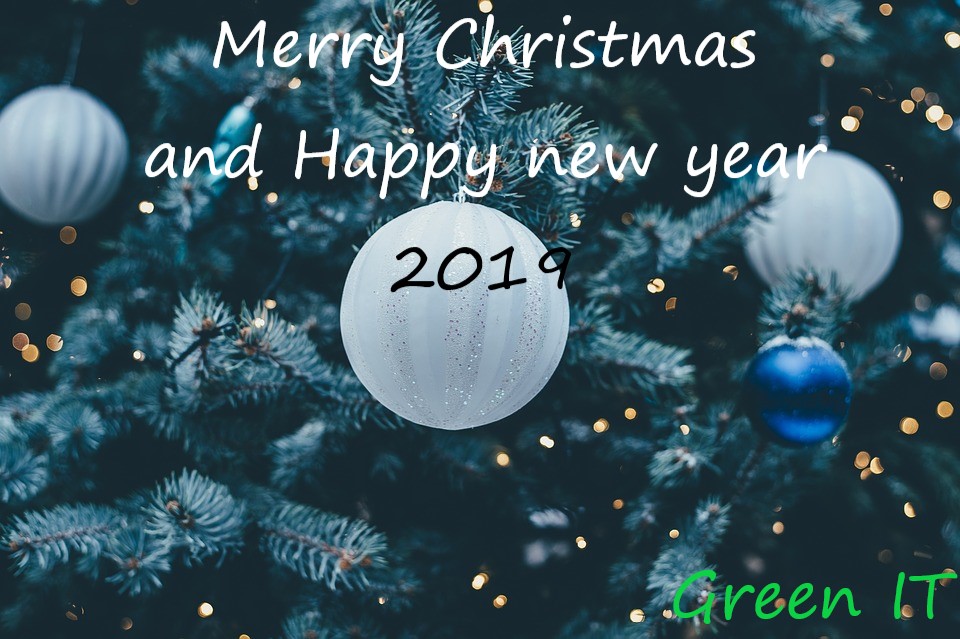 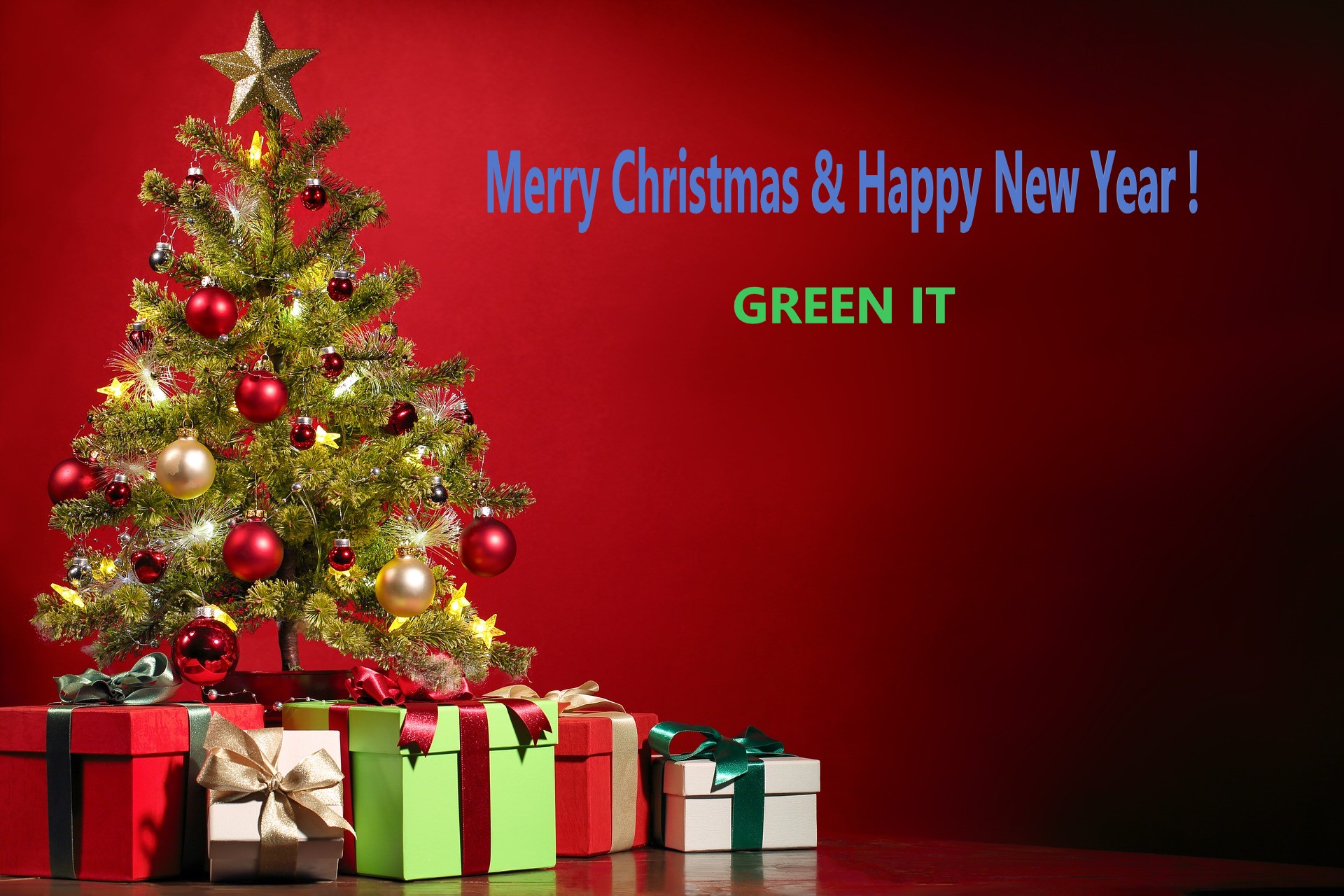 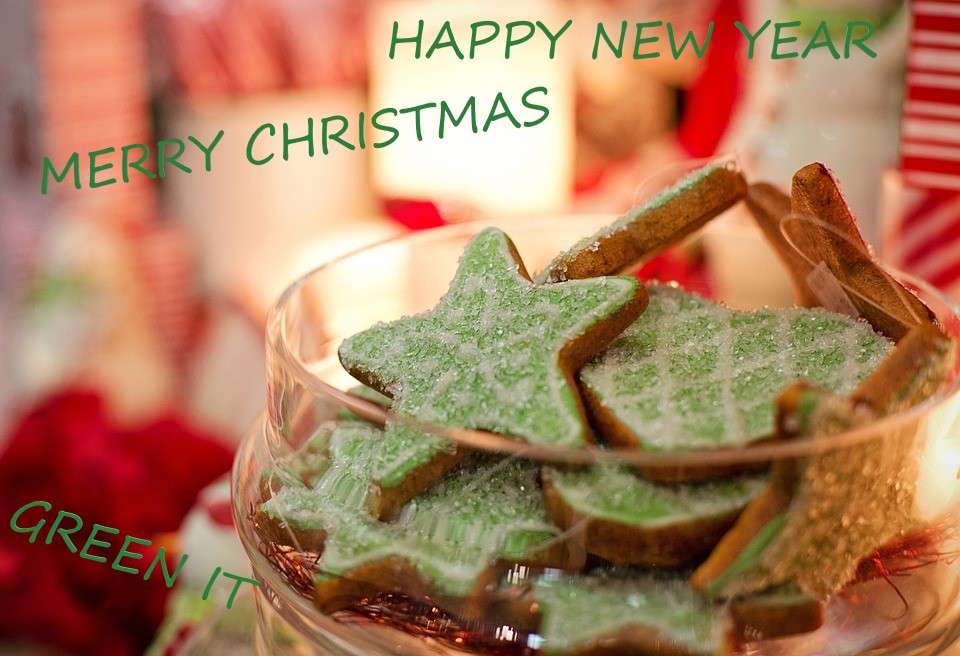 We used:Pixabay (background images)&MS Paint 3D
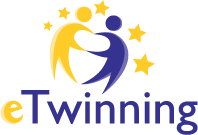